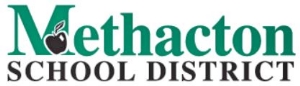 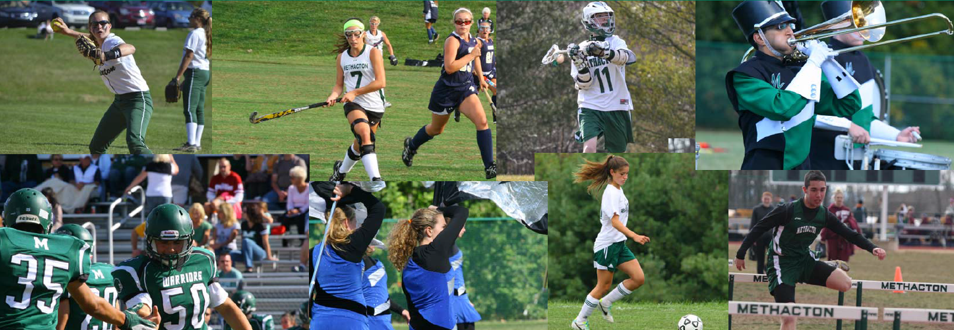 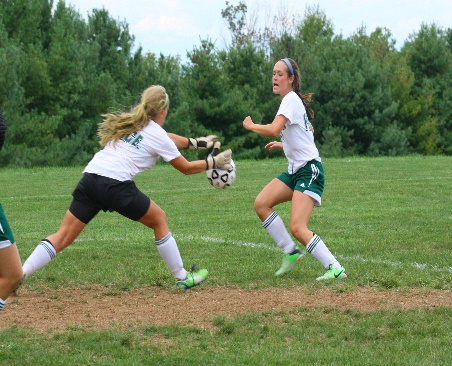 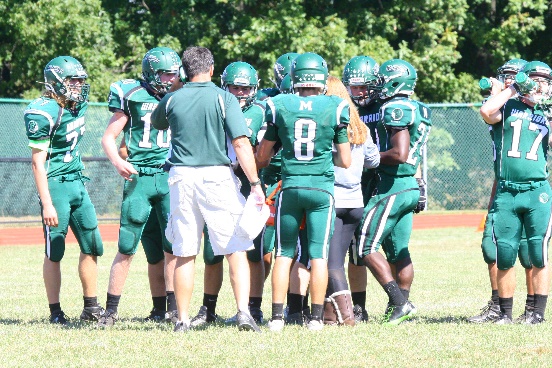 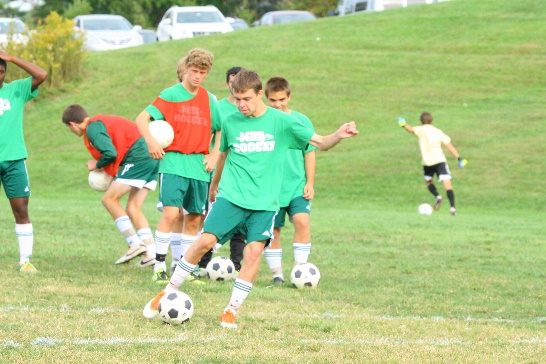 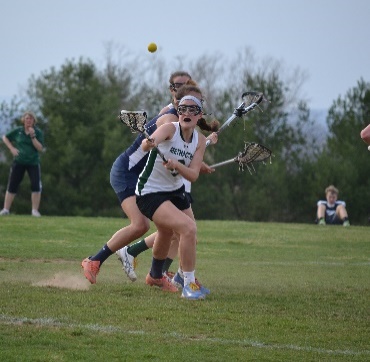 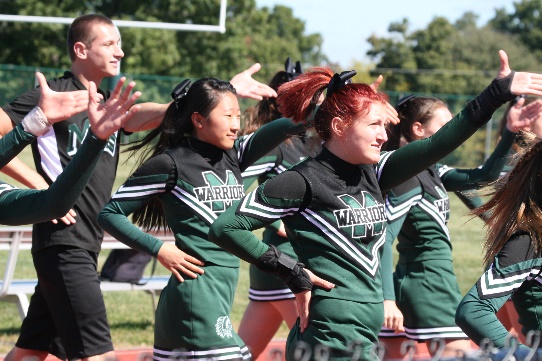 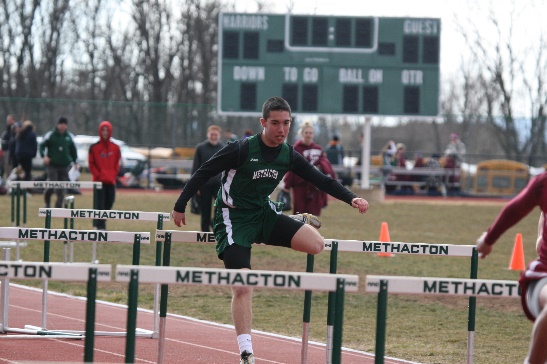 MethactonHigh School Campus
Fields Improvement Project
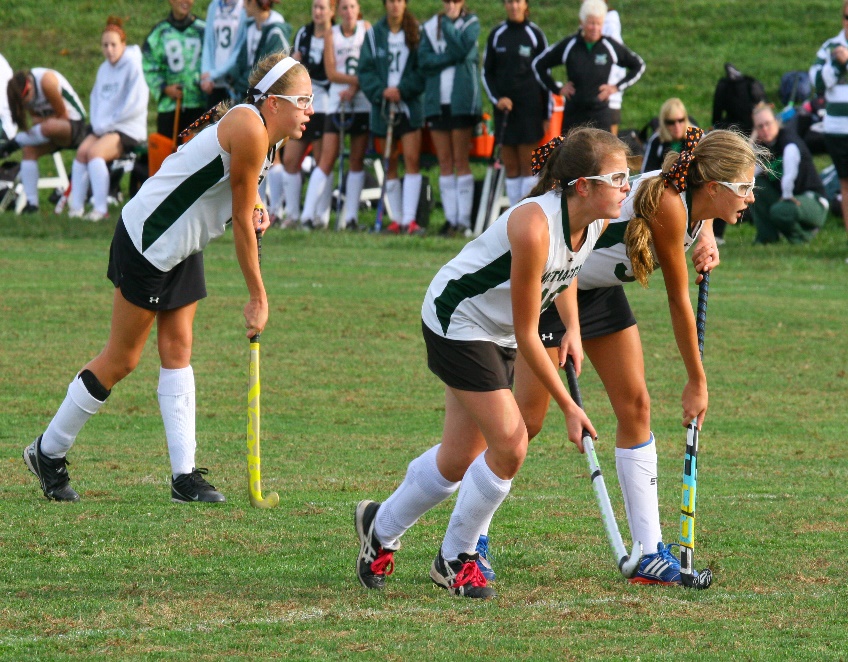 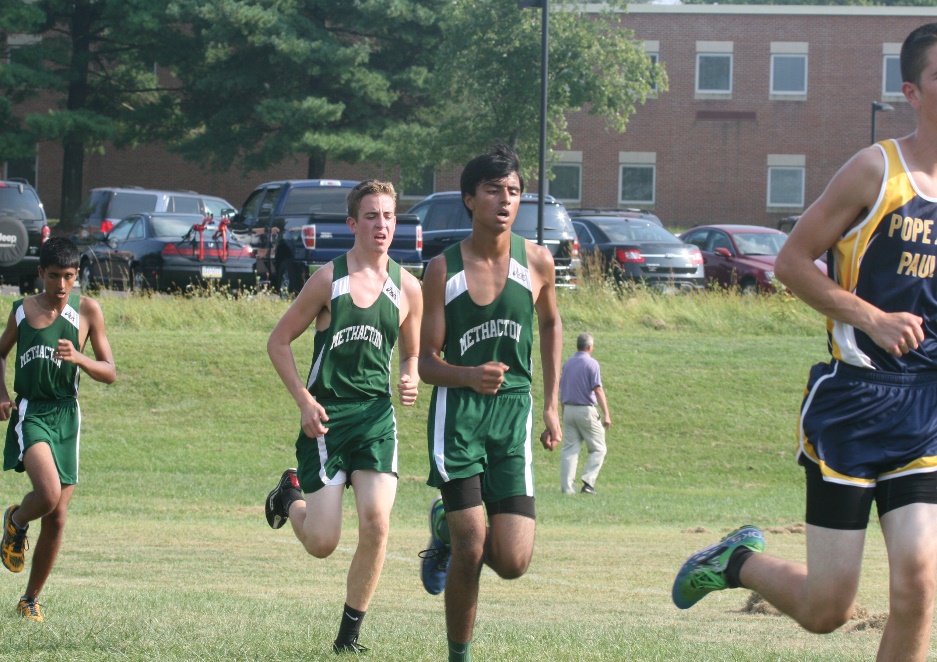 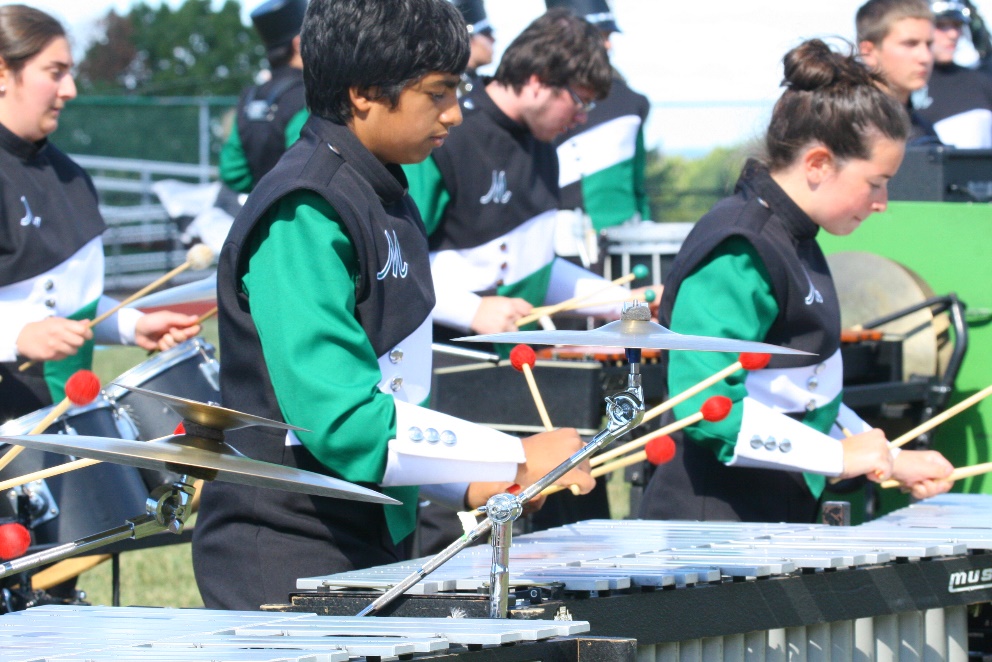 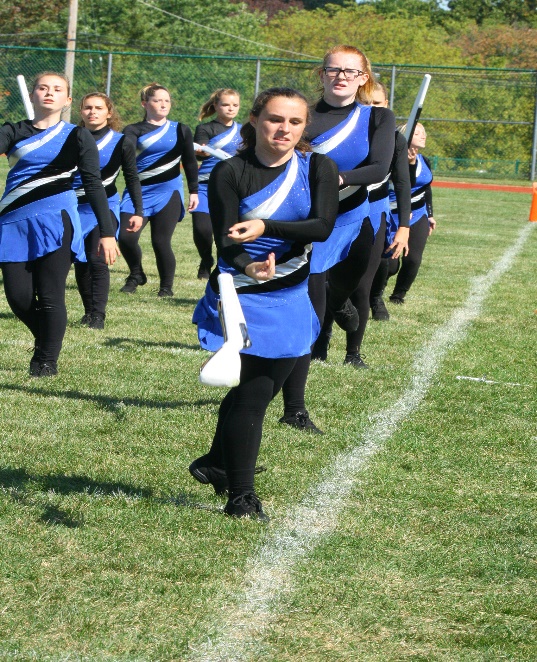 Methacton High School Campus Fields Project 1/12/2015
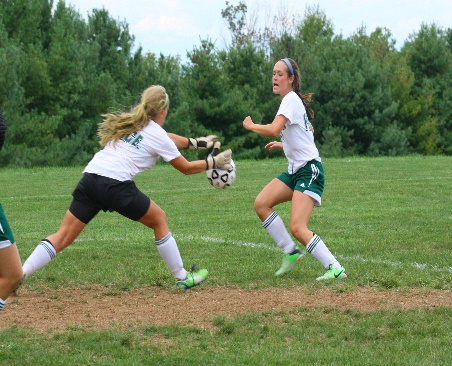 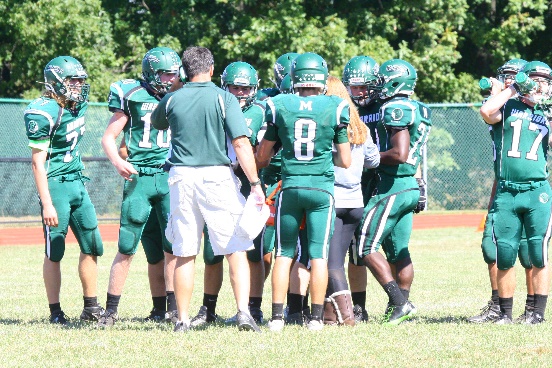 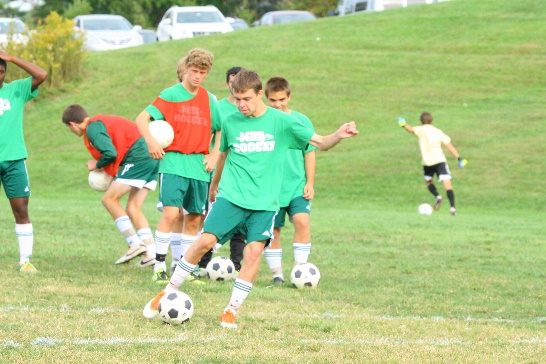 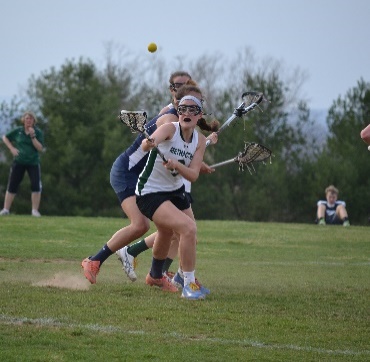 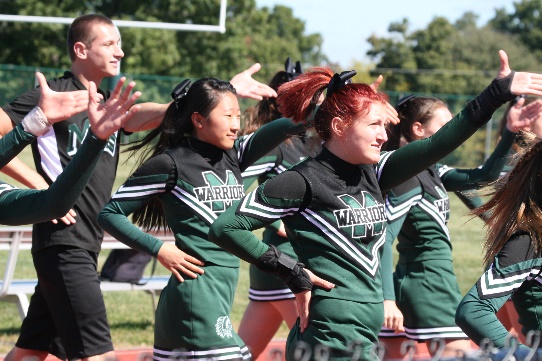 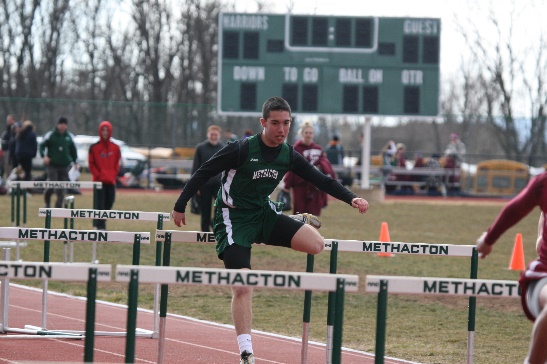 Agenda
History
Project Components/Reasons
Funding
Recommendations
Next Steps
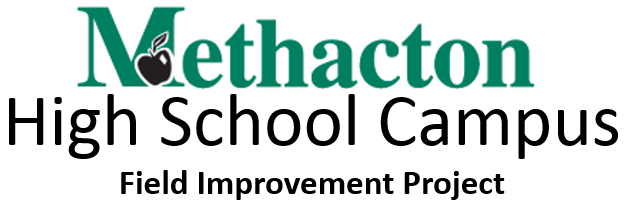 Methacton High School Campus Fields Project 1/12/2015
Historical Timeline
October 21, 2008 – Athletic feasibility study presented to board

October 18, 2011 – Athletic Director and coaches present Methacton High School Athletic Fields Improvement Project to Board

October 25, 2011 – Board approves field and light improvement project
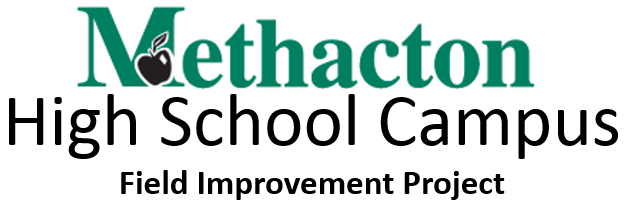 Methacton High School Campus Fields Project 1/12/2015
Historical Timeline
November 22, 2011 – Board approves Architerra as architect

May – June 2013 – Drawing K undergoes modifications in order to meet regulatory, playability, and safety requirements and is submitted as the approved plan for land development

December 18, 2013 – Worcester Twp. Planning Commission recommends preliminary final approval of land development plan
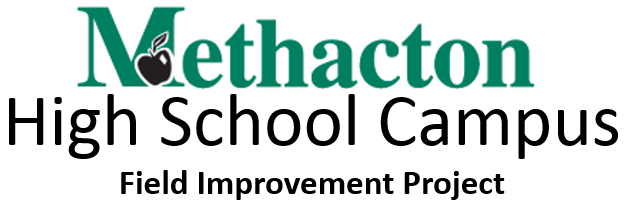 Methacton High School Campus Fields Project 1/12/2015
Historical Timeline
January 7, 2014 – Architerra and administration present field project & get approval of bid solicitation

February 26, 2014 – Board approves re-bid of field project

March 4, 2014 – Board approves $5.5 million bond
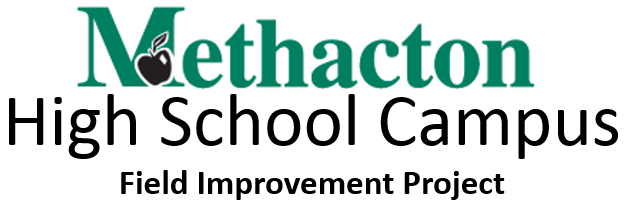 Methacton High School Campus Fields Project 1/12/2015
Historical Timeline
May 22, 2014 – Bids from 2nd bid rejected

June 2014 – Advisory committee formed

September 23, 2014 – Board approves solicitation of bids (3rd time)
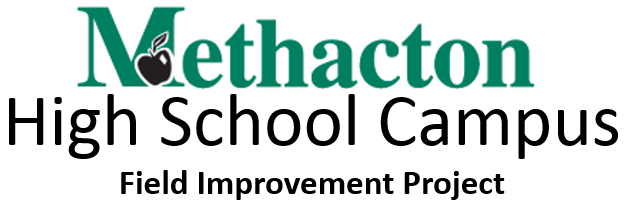 Methacton High School Campus Fields Project 1/12/2015
Historical Timeline
December 3, 2014 – Opening of bids

December 16, 2014 –Property Committee of Board reviews bids with Superintendent and approves moving forward for full board approval

December 17, 2014 – Worcester Twp. Supervisors Approve Conditional Use Application, but with multiple conditions
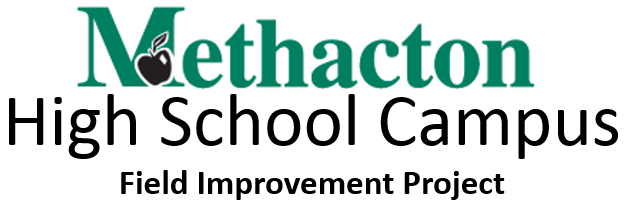 Methacton High School Campus Fields Project 1/12/2015
Historical Timeline
December 18, 2014 – Board approves Solicitor to file appeal of Worcester Twp. Conditional Use decision

December 30, 2014 – Resident withdraws appeal of DCED decision on Bond

January 12, 2015 – Superintendent recommends Board approval to begin construction on or about March 2, 2015
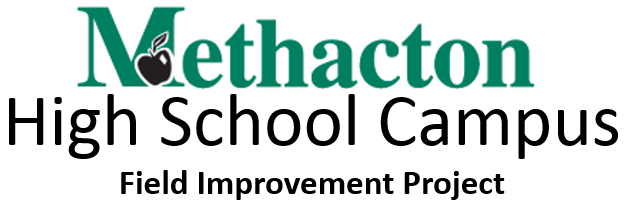 Methacton High School Campus Fields Project 1/12/2015
Reasons for Project
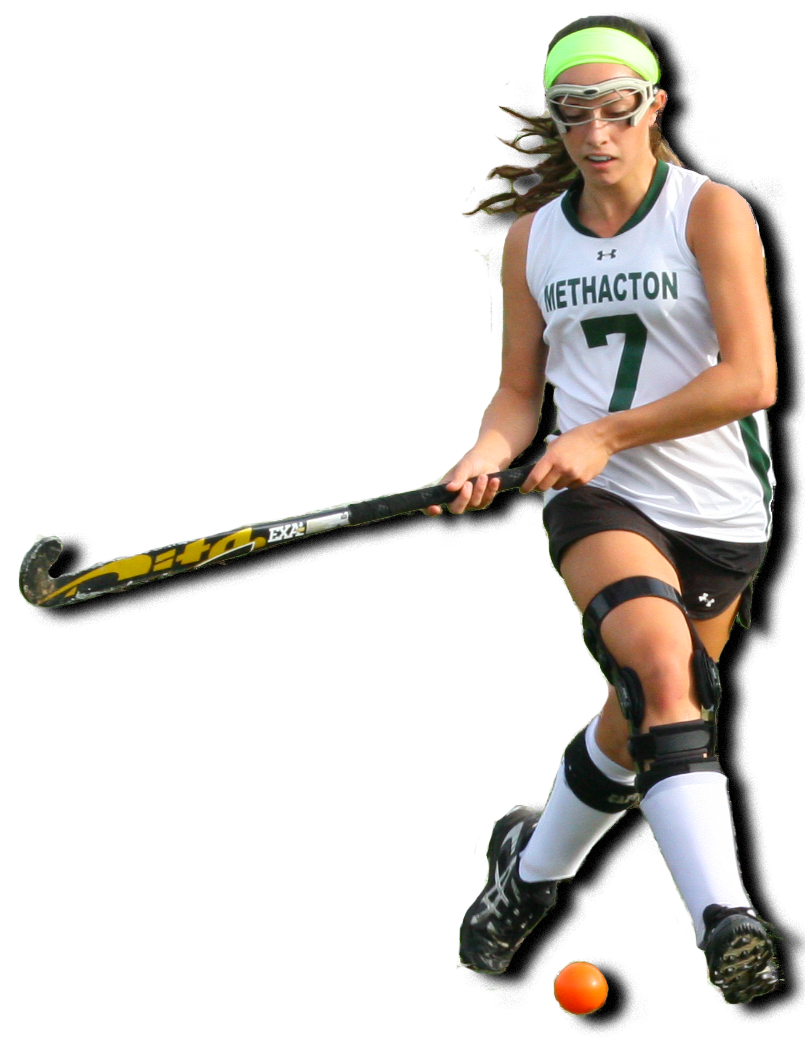 Safety of our athletes and students
Playability (currently 11 fields short)
Safety of neighbors and surrounding area
Place the quality of our athletic complex on par with the academic quality of our district
Bring community together (Friday night football, band, other evening events)
Maintain quality of life, schools, and community
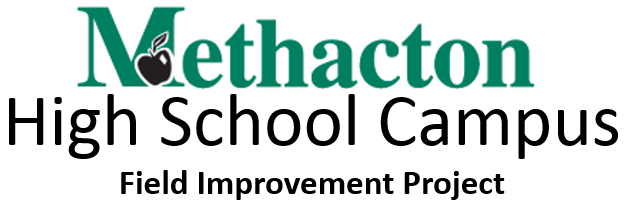 Methacton High School Campus Fields Project 1/12/2015
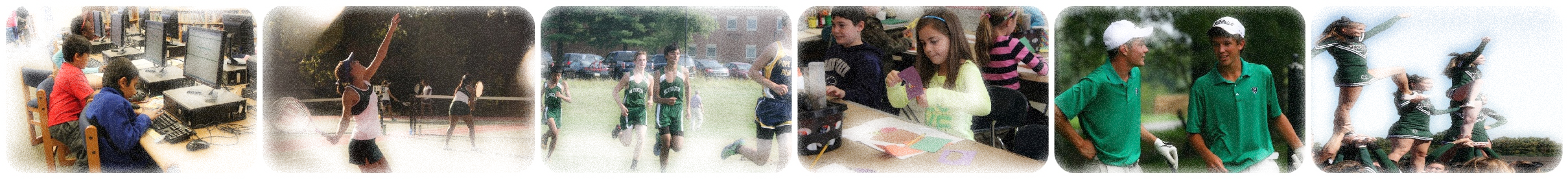 Funding
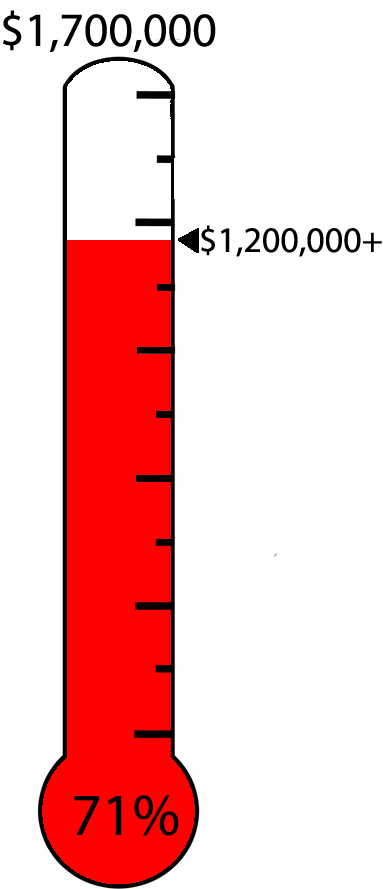 Public / Private effort

Public Funds - Bond

Private Funds - Capital Campaign with goal of $1.7 Million
Raised in excess of $1.2 million to date
Handling in-kind, cash, and stock contributions
Multi-phase fund raising campaign
One-time and multi-year gifts available
Naming rights
Opportunities for all to participate
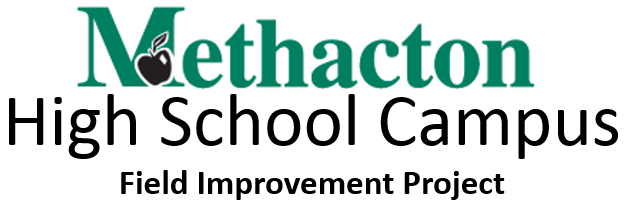 Methacton High School Campus Fields Project 1/12/2015
Major Improvements (based on approved Plan K)
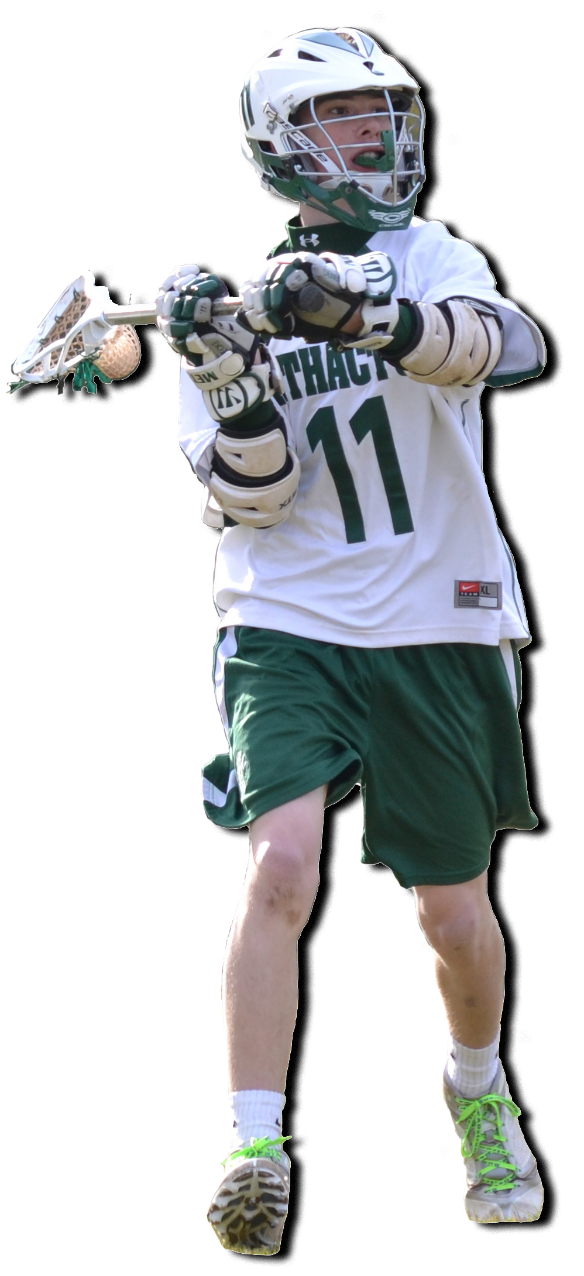 Campus-wide storm water management

Stadium field

Track

Auxiliary field

Softball fields
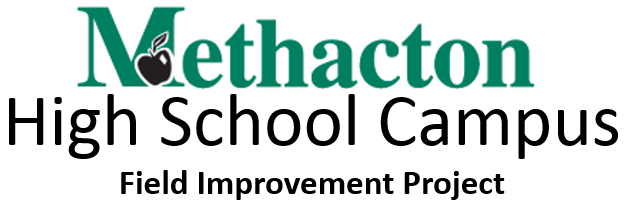 Methacton High School Campus Fields Project 1/12/2015
Stadium Field
Stadium field to be converted to synthetic turf
Construct 1 restroom building
Plumbing
Install electric service - non-field lighting
Install sound reinforcement system
Install field lighting (5 Poles)
Install new stadium perimeter fencing
Install portable sleeved ball control netting
Score board
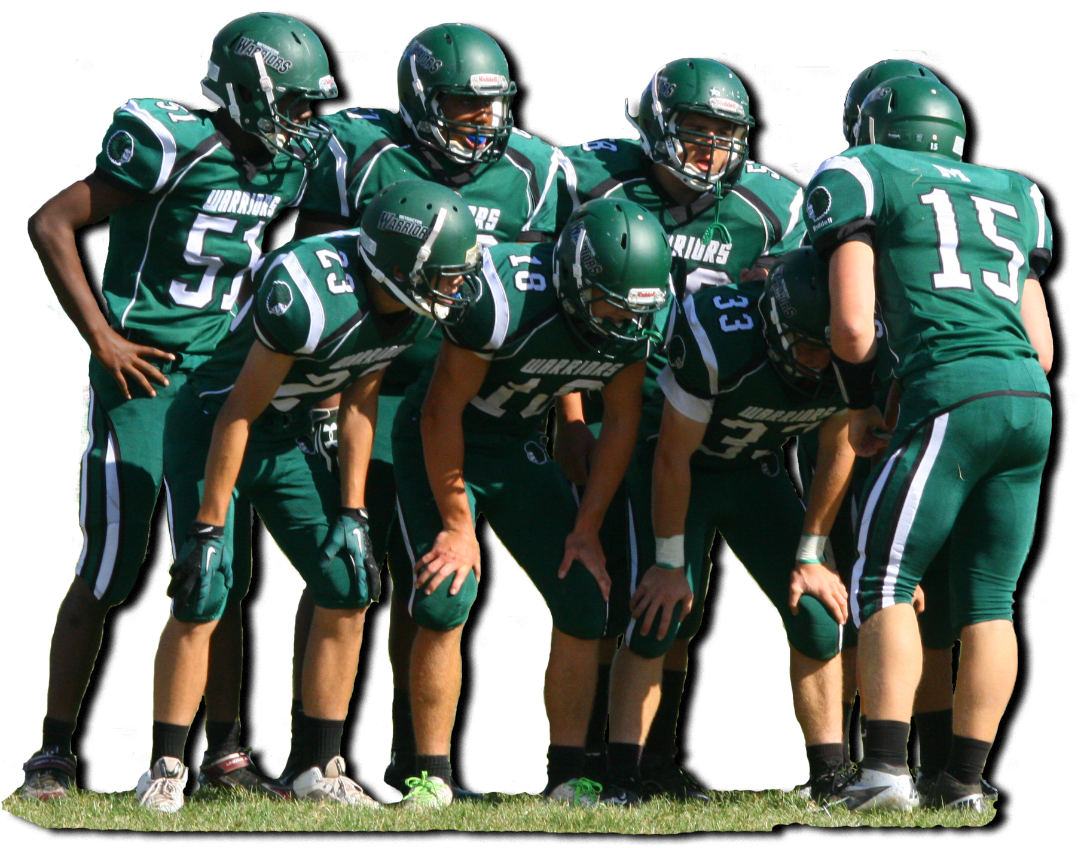 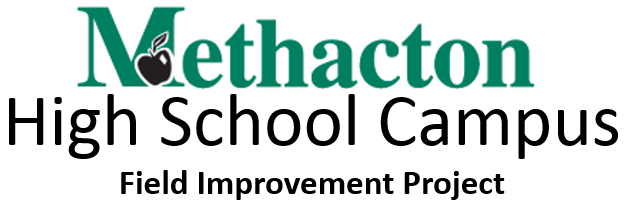 Methacton High School Campus Fields Project 1/12/2015
Track
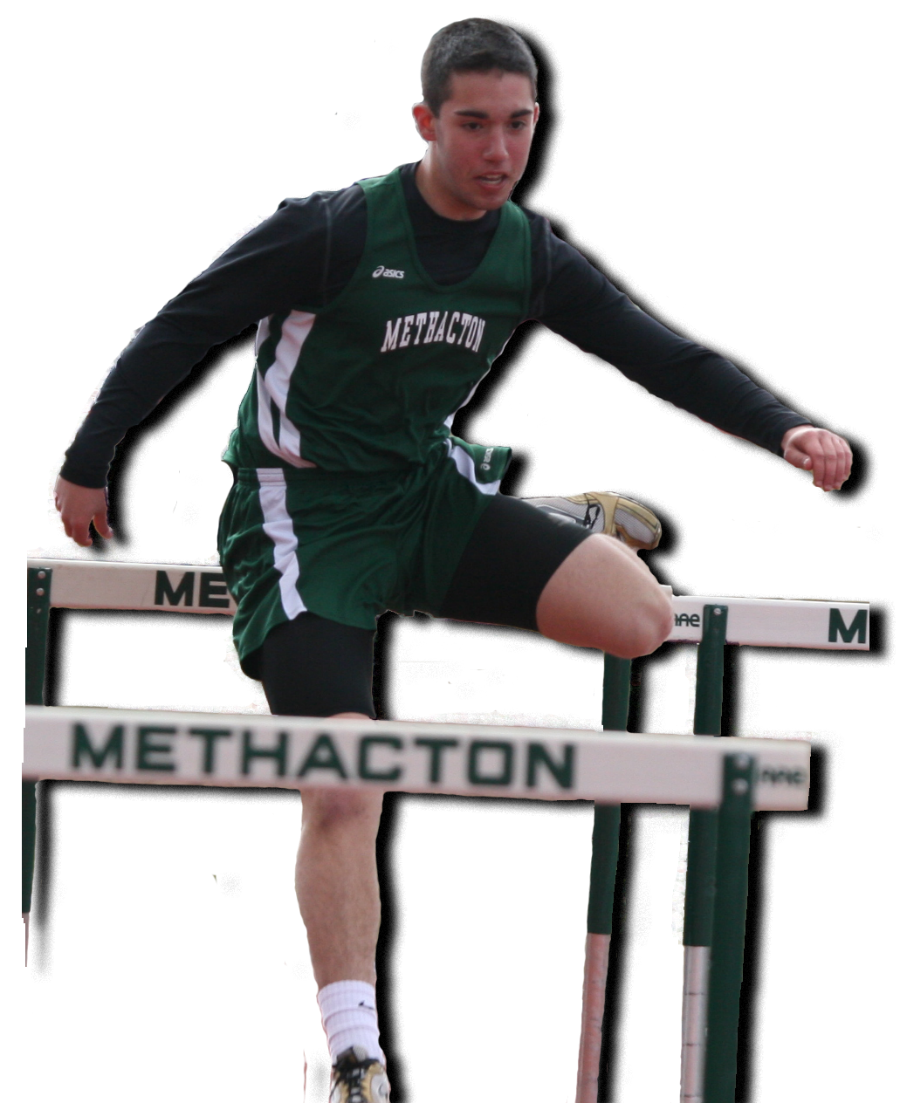 Repair, polyurethane, and re-paint track oval
Install track D area and runways
Install sand catcher systems & sand pits /w covers
Install pole vault uprights
Install shot putt and javelin area
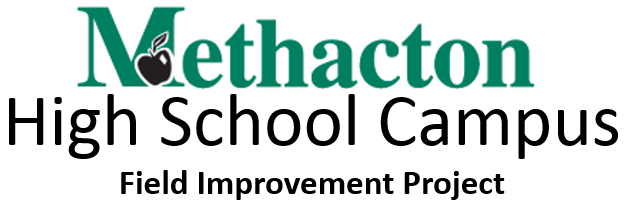 Methacton High School Campus Fields Project 1/12/2015
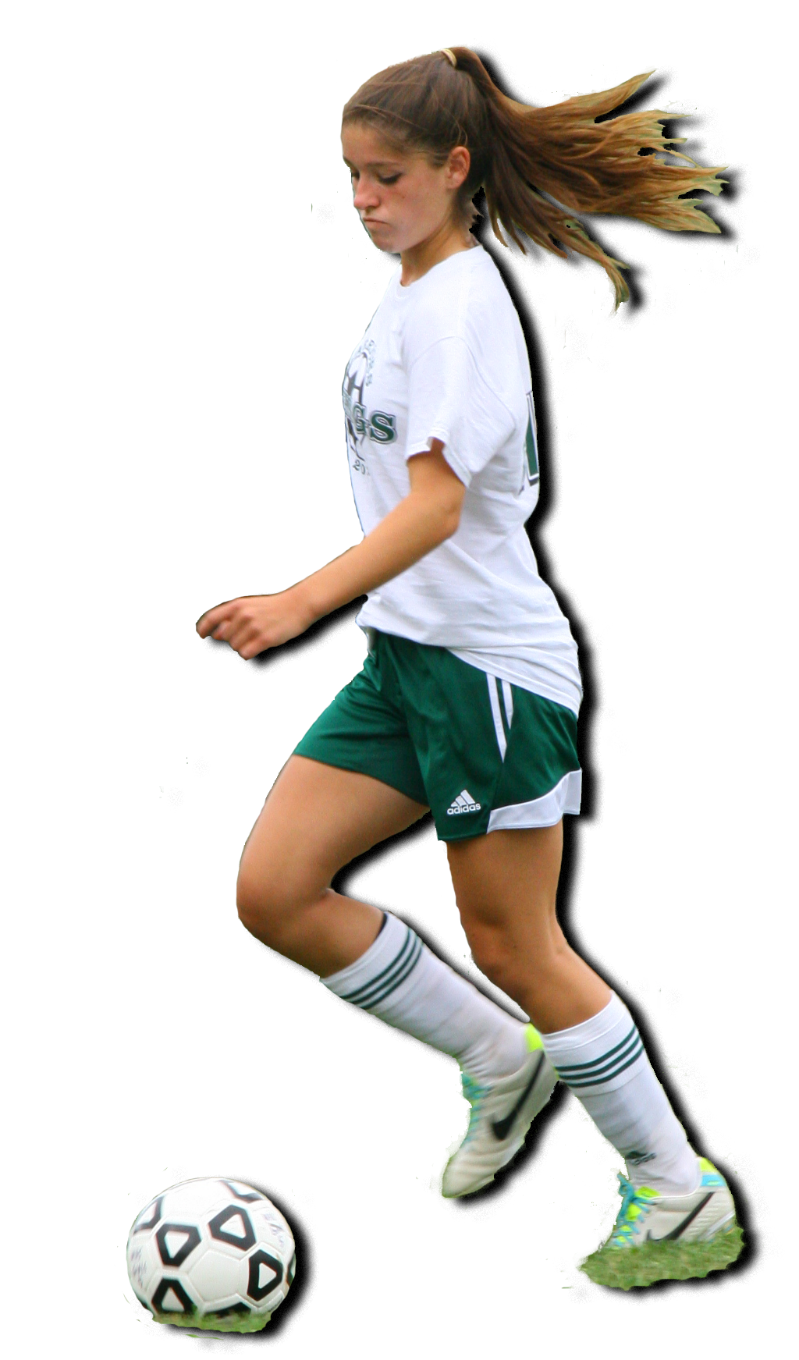 Auxiliary Field
Construct auxiliary synthetic turf field
Install electric service - non-field lighting
Install field lighting for auxiliary field (6 poles)
Install ball control netting
Install new perimeter fence
Score board
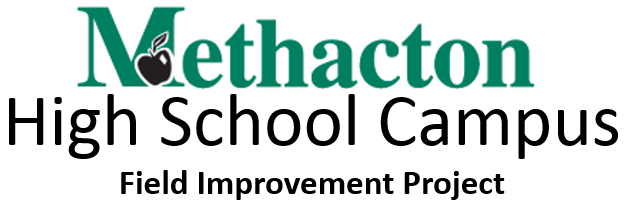 Methacton High School Campus Fields Project 1/12/2015
Softball Fields
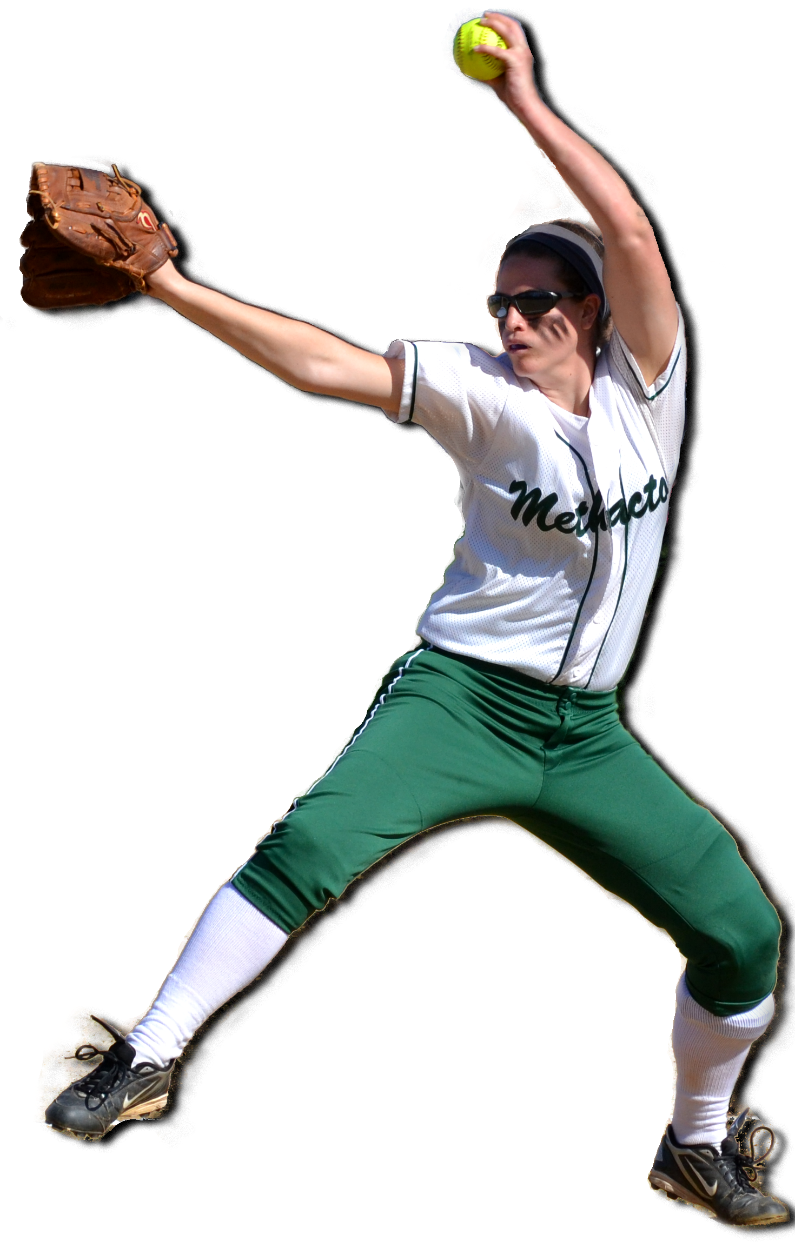 Construct two new softball fields (Varsity and JV)
Install outfield fences, backstops, and warning tracks
Install four dugouts (2 on each field)
Install electric service
Construct flagpole near softball field & auxiliary field
Score boards for both fields
Parking lot paving/repair (at completion of project)
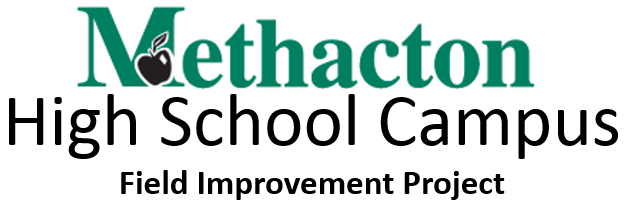 Methacton High School Campus Fields Project 1/12/2015
Methacton High School Campus Fields Project 1/12/2015
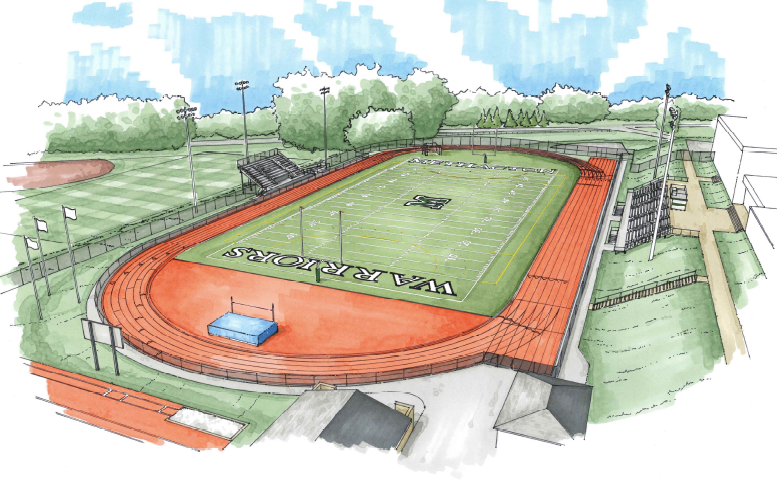 Methacton High School Campus Fields Project 1/12/2015
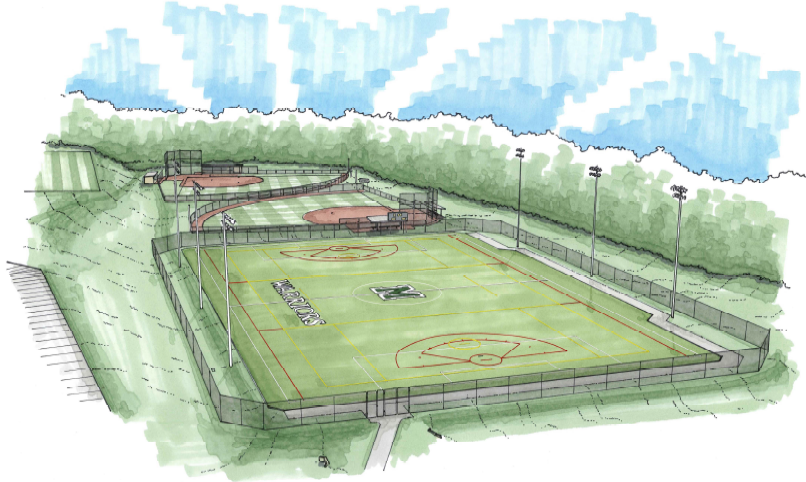 Methacton High School Campus Fields Project 1/12/2015
Recommendation
Based on:

December 3, 2014 bids received

December 16, 2014 bids reviewed with Property Committee

Approve bids in total of $4,918,200
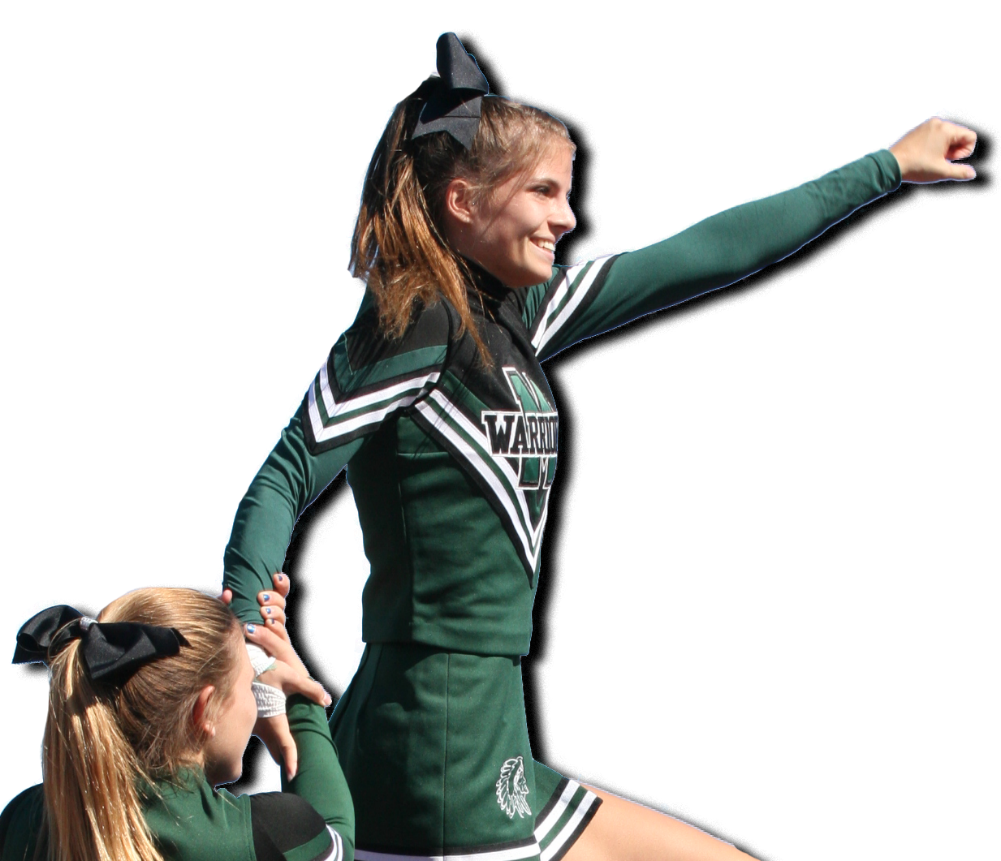 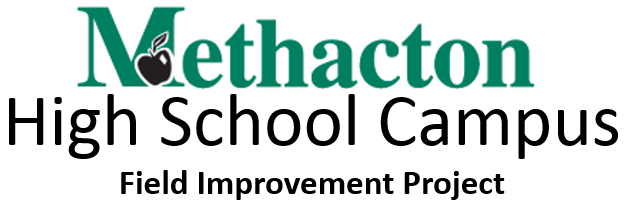 Methacton High School Campus Fields Project 1/12/2015
Prime General Construction Bid
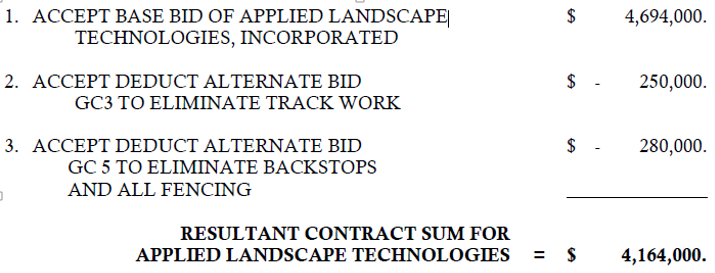 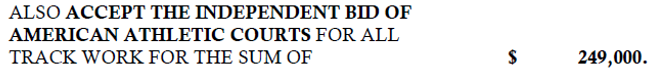 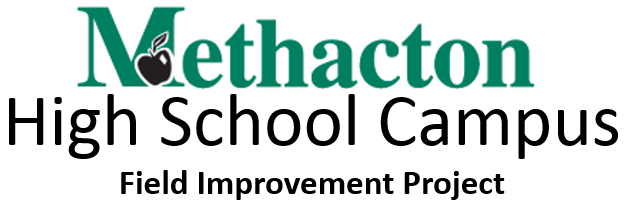 Methacton High School Campus Fields Project 1/12/2015
Prime General Construction Bid
Approve the general prime construction base bid by Applied Landscape Technologies Inc. and accept the deduct alternate bid GC3 to eliminate track work, and accept the deduct alternate bid GC5 to eliminate backstops and all fencing in an aggregate amount of $4,164,000.

Approve the independent construction bid by American Athletic Courts for all track work for a total of $249,000.

NOTE: Change Order Deduct for turf in-fill
Base bid includes crumb rubber. Acceptable alternative in-fill will be acquired via in-kind, donation, rebid, or under state contract.
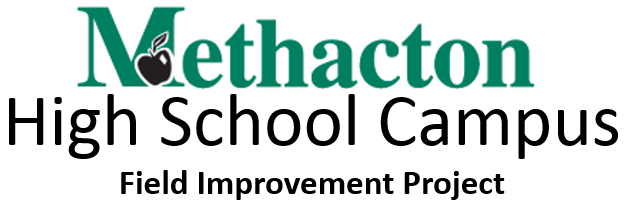 Methacton High School Campus Fields Project 1/12/2015
Prime Electrical Bid
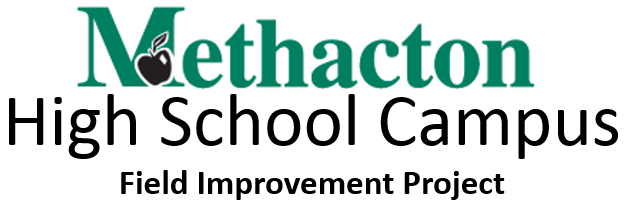 Methacton High School Campus Fields Project 1/12/2015
Prime Electrical Bid
Approve the electrical prime construction base bid by Ronald Janney Inc. and accept the deduct alternate bid EC2 from Ronald Janney Inc. to eliminate all field lighting related work in the aggregate amount of $437,800.

NOTE: Deduct for field lighting work
At this time, we do not have the ability to pull permits to erect poles and install lighting that is safe for our intended use. At the conclusion of litigation (appeal of Worcester Twp. Conditional Use decision) on this matter, we will make that award. 
We have the ability to move forward with the land development that will include the running of conduit in the form of change order or in-kind contribution, donation, re-bid. This decision will be done post award.
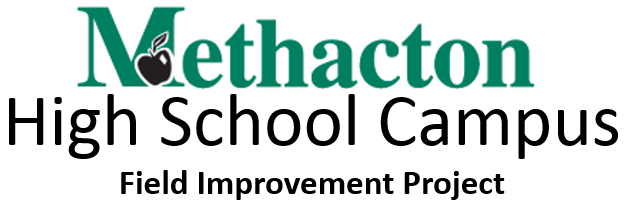 Methacton High School Campus Fields Project 1/12/2015
Prime Plumbing Bid
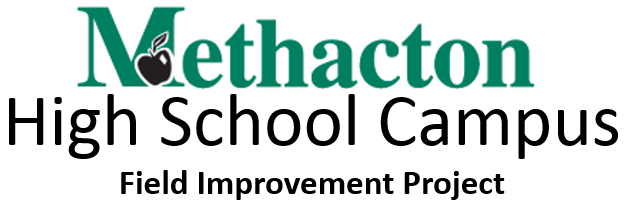 Methacton High School Campus Fields Project 1/12/2015
Prime Plumbing Bid
Approve the plumbing prime construction base bid of Vision Mechanical Inc. in the amount of $67,400.
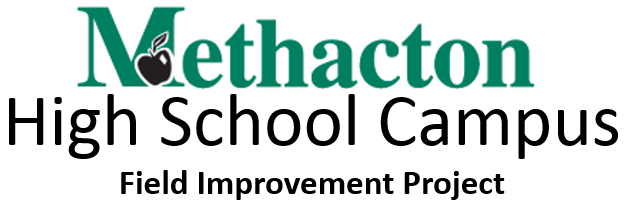 Methacton High School Campus Fields Project 1/12/2015
Donation
Accept the donation in the amount of $205,810 for backstops and fencing from J.P. Mascaro and Sons.
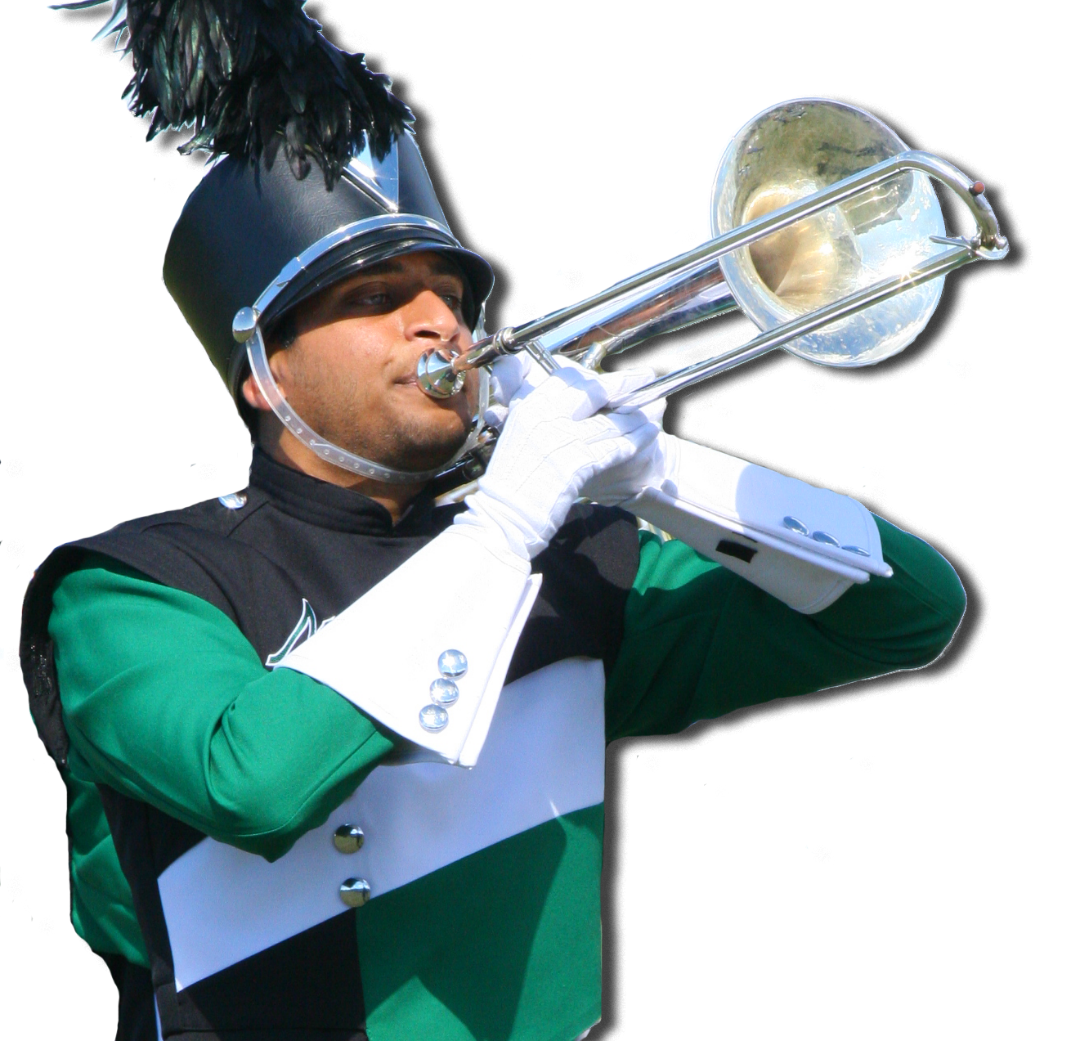 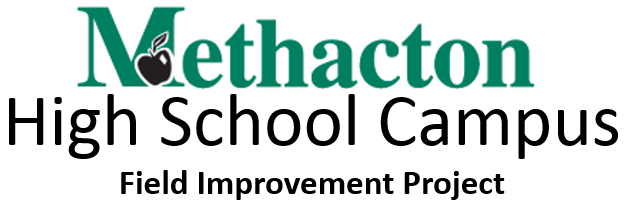 Methacton High School Campus Fields Project 1/12/2015
Timeline
January 12, 2015		Bid award
January 2015		File appeal with Commonwealth Court on 					Worcester Conditional Use decision
January 13-31, 2015	Organize construction schedule/ground 					breaking ceremony
March 2, 2015		Construction begins on or about
August 7, 2015		Substantial completion
September 19, 2015	Punch list fulfillment by contractor
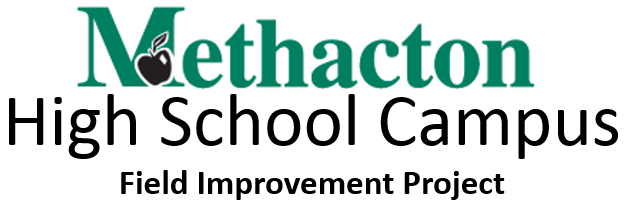 Methacton High School Campus Fields Project 1/12/2015